Praktikum pozorovania
Ako pozorujeme alias metodologický rýchlokurz geniality
Základné pojmy
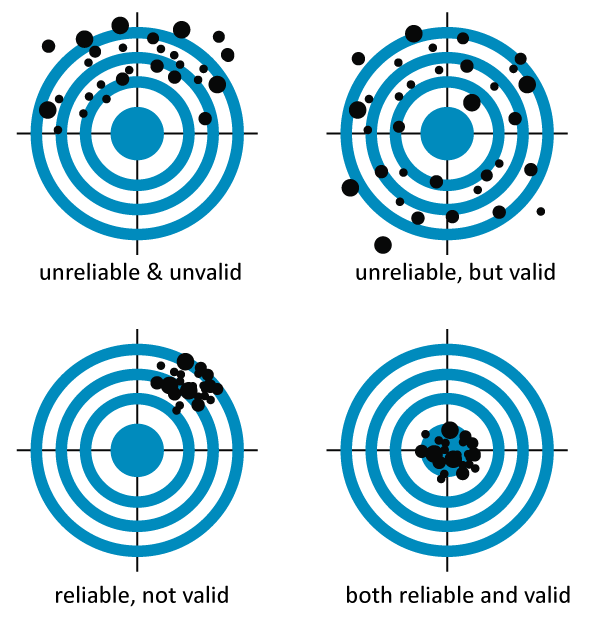 objektivita = nezaujatosť
validita = platnosť
reliabilita = spoľahlivosť

“Objectivity is a judgement based on observablephenomena and uninfluenced by emotionsor personal prejudices.”
Chyby objektivity
Chyby na strane pozorovateľa: chyba presnosti, zhovievavosti, prísnosti, chyba centrálnej tendencie, efekt prvého dojmu, logická chyba,....
Metodologické chyby: 
chyba triedenia
zovšeobecňovanie unikátneho prípadu (zovšeobecňovanie na základe kazuistiky)
nereprezentatívnosť pozorovanej vzorky pre zovšeobecňovanie záverov (hlavne pri výskume)
chyby pri zaznamenávaní pozorovania
zvolený nevhodný typ pozorovania
(Hartl, Hartlová, 2010)
Pre zvýšenie objektivity pozorovania - plán pozorovania
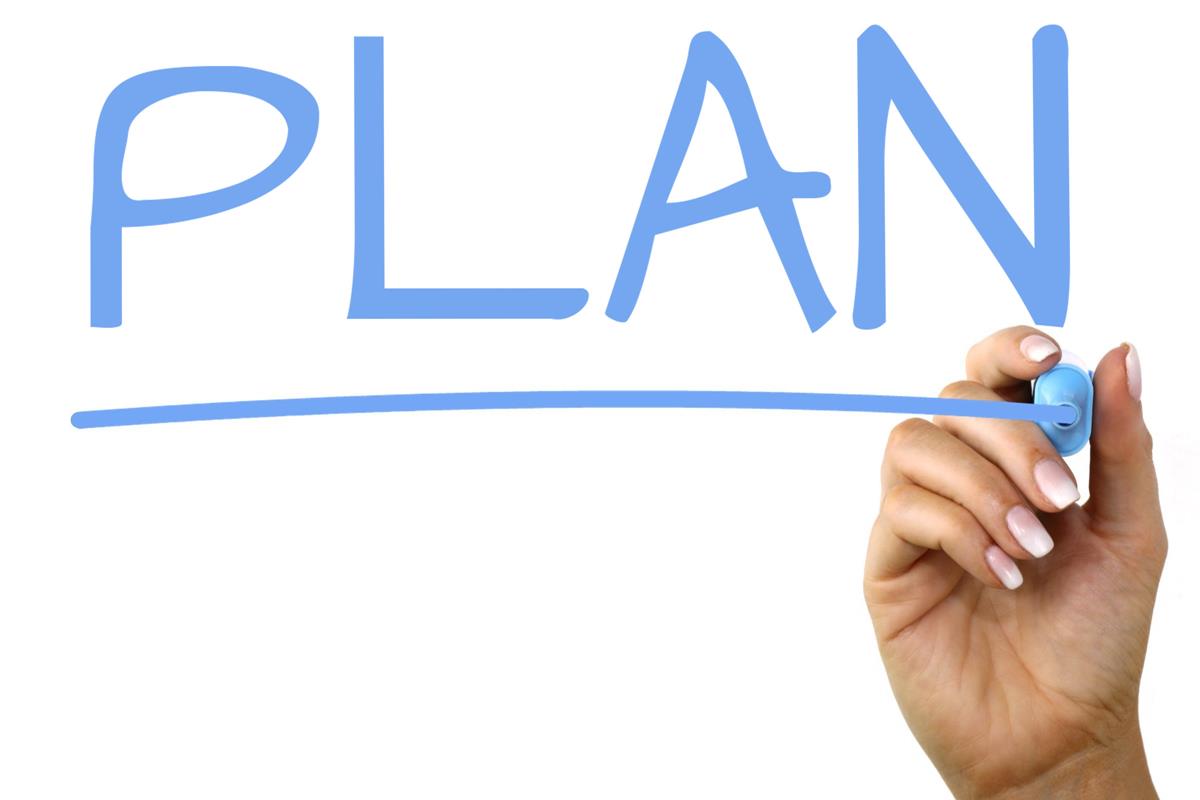 súpis pravidiel platných pre každého pozorovateľa 
(ktoré kategórie správanie pozorujeme, v akom čase pozorujeme, ako si pozorovanie zaznamenávame)
prispôsobuje sa zákazke pozorovania
povaha riešeného problému a druh predpokladanej analýzy určuje úroveň štandardizovanosti
objektivita, čas a financiezaznamenávanie údajov
reaktivita, etika
ZÚČASTNENÉ
Podľa vzťahu pozorovateľa
NEZÚČASTNENÉ
POZOROVANIE
PRIAME
Podľa pozorovaného objektu
NEPRIAME
fyzikálne stopy
dokumenty
vlastné pozorovanie
reaktivita, spôsob hodnotenia
Schémy pozorovania = spôsoby zaznamenávania údajov
Opisné
Pozorovacie schémy s kategóriami správania a činnosti
Schémy
Číselné a grafické stupnice
Kategoriálne
Stupnica prirovnávania k štandardu
Posudzovacie škály
Stupnica so zaškrtávaním položiek v zozname
Opisné
súvisle sa pozorujú prebiehajúce deje v stanovenom časovom intervale 
zachytenie prostredia a situácie

komplexnosť situácie
náročnosť na pamäť a pozornosť

Kedy použiť opisné schémy: 
ohniskom je jedna alebo málo osôb v interakcii so sociálnym prostredím
je možnosť osobu alebo osoby pozorovať na viac sedení v rôznych situáciách
Kategoriálne
selektívnosť
jednoduchšie na pozorovanie
časové vzorky
selektívnosť
pamätať si modely pozorovaných vlastností
riziko zlej operacionalizácie modelov
Pozorovacie schémy s kategóriami správania a činnosti
Kategoriálne schémy
Posudzovacie škály
Pozorovacie schémy s kategóriami správania a činnosti
súlad medzi pozorovateľmi - vysoká spoľahlivosť a objektivita
obmedzený subjektívny faktor
operacionalizácia

Kompetenčný model
Záznamový arch
Posudzovacie škály
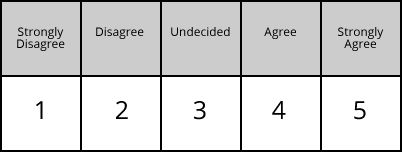 štruktúrovanosť
overené psychometrické parametre
vyžadujú väčší stupeň kognitívnej aktivity pozorovateľa
vyžadujú určenie relatívnej kvantity alebo intenzitu pozorovanej vlastnosti
sú viazané na dlhší čas pozorovania
predpokladajú náročnejšiu prípravu pozorovateľa
Číselné a grafické stupnice
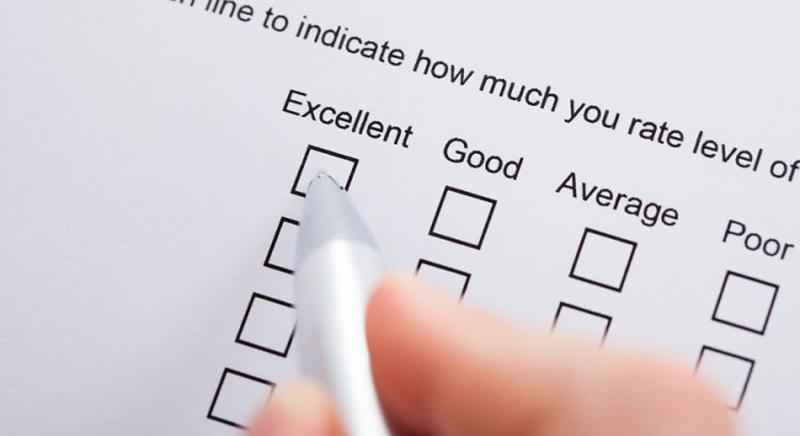 Stupnica prirovnávania k štandardu
Posudzovacie škály
Stupnica so zaškrtávaním položiek v zozname
Číselné a grafické stupnice
Numerické, Verbálne, Vizuálne
vyznačené stupne intenzity
bipolárne škály - kontinuita
likertova škála
nulová hodnota
záporné čísla
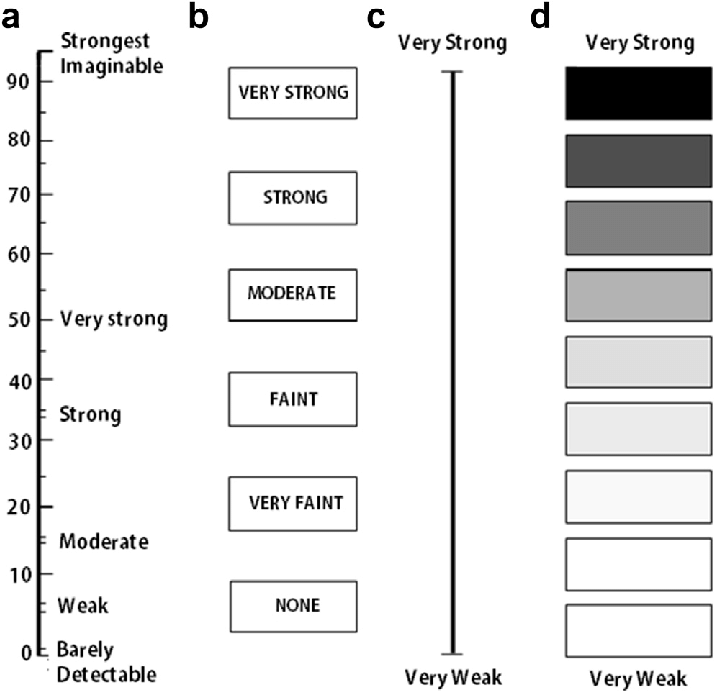 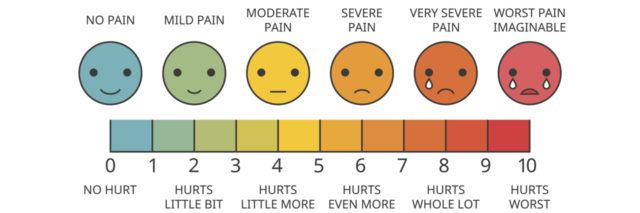 Stupnica prirovnávania k štandardu
vhodné na hodnotenie skupín a organizácií
identický štandard pozorovateľa voči pozorovaným osobám
náročnejšie na úsudok pozorovateľa
predvýskum na určenie štandardnej hodnoty
subjektívne vnímanie štandardu
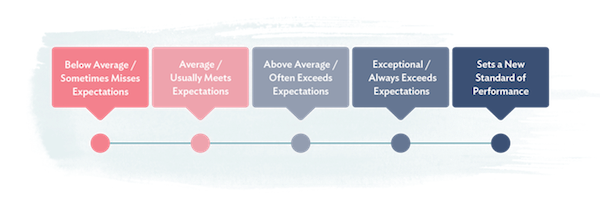 Stupnica so zaškrtávaním položiek v zozname
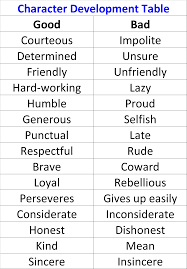 náročná príprava
vysoké nároky na pozorovateľa
subjektivita
osobnosť
výber do zamestnania
Nechal by som ho aby moju firmu prezentoval a obhajoval.
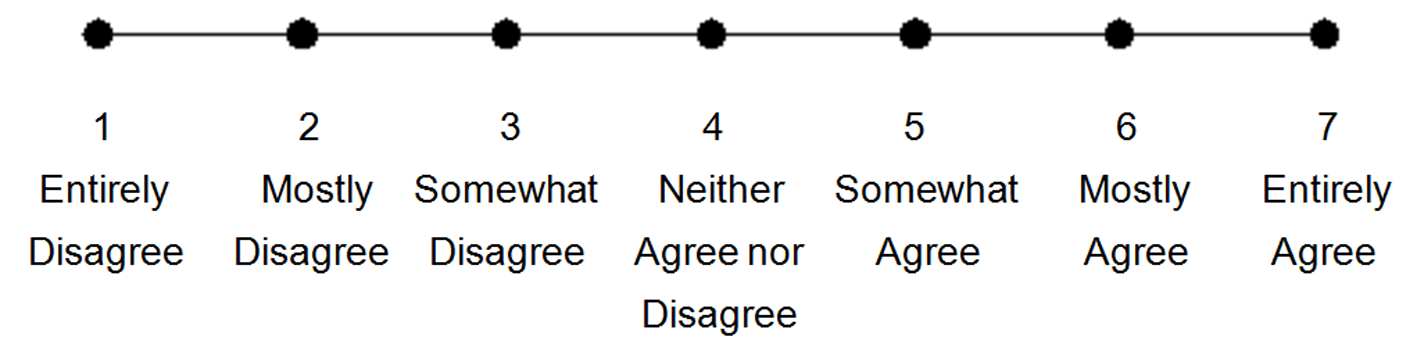 Domáca úloha - Rey-Osterriethova komplexná figúra
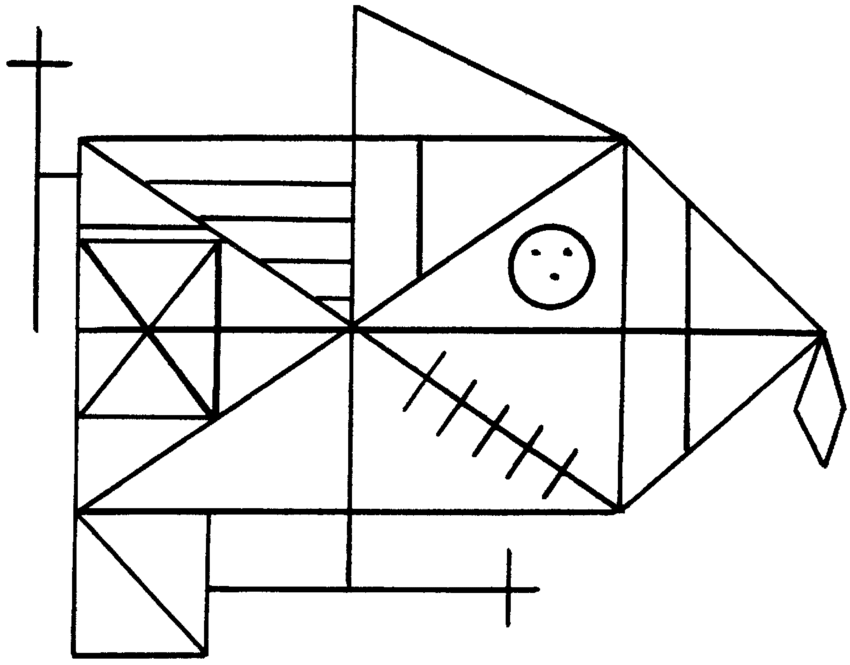 Administrácia
pred participanta položíme list papiera a ukážeme predlohu
“Pred sebou máš kresbu. Dobre si ju prezri a presne podľa predlohy ju nakresli sem na papier.” 
participant nesmie používať pravítko, gumu ani iné pomôcky
jeho prekreslená verzia sa označuje ako kópia
po dokončení mu vezmeme kópiu aj predlohu a rozprávame sa s ním
participant nevie, že bude kresliť aj reprodukciu spamäti
po 3 minútach od ukončenia kresby mu predložíme ďalší čistý papier
“Teraz nakresli obrázok znovu spamäti. Snaž sa spomenúť si na čo najviac detailov.”
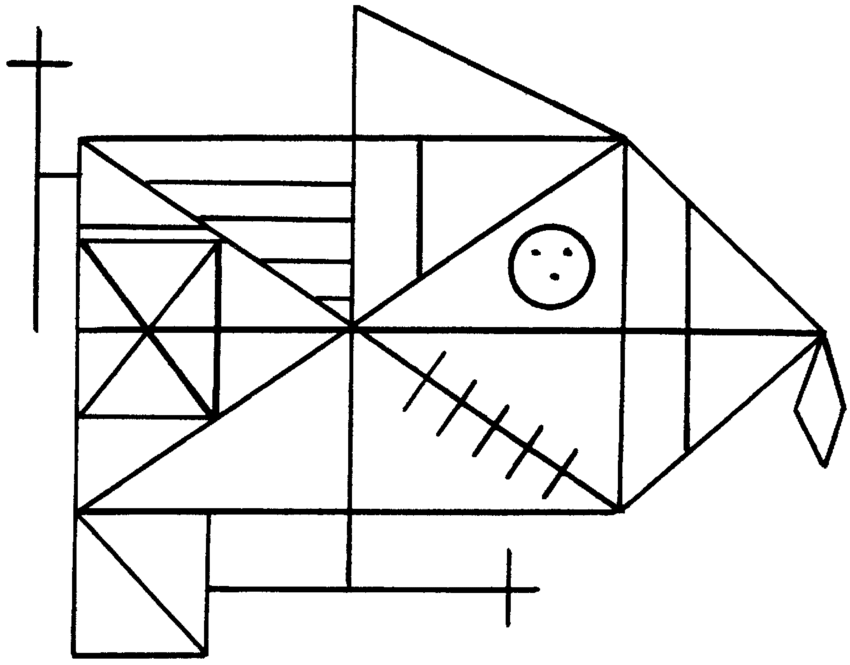 Skórovanie
Skórovanie
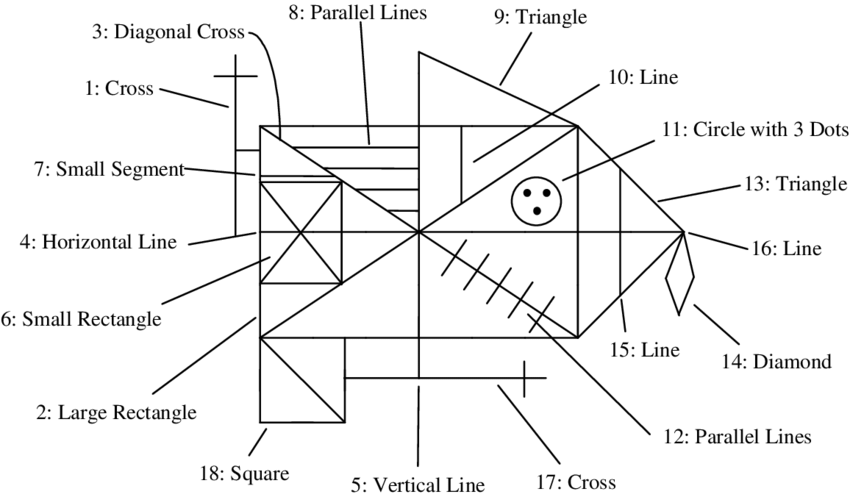 každý prvok (1-18) sa boduje zvlášť
Zdroje obrázkov
https://www.researchgate.net/profile/Kristoffer_Barfod/publication/262230849/figure/fig7/AS:392490499756046@1470588435611/Diagram-showing-the-difference-between-validity-and-reliability-modified-from-Nevit.pnghttps://gostoree.com/wp-content/uploads/2018/12/1-2.jpghttps://www.researchgate.net/profile/Adam_Reich/publication/51880290/figure/fig1/AS:312688937848832@1451562260340/Assessment-scales-visual-analogue-scale-VAS-numerical-rating-scale-NRS-and-verbal.pnghttps://www.researchgate.net/publication/326036262/figure/fig1/AS:651723299356672@1532394351306/Examples-of-four-types-of-rating-scales-From-left-to-right-a-a-labeled-magnitude.pnghttps://encrypted-tbn0.gstatic.com/images?q=tbn%3AANd9GcR3ZPeC2wSzcp9cf2NbZme6tbFqQgCTBNeVsT1pmlemfnrALwfMhttps://huddle.uwmedicine.org/sites/huddle/files/styles/large/public/article-images/2020-06/800x436_UW%20Stress%20Scale%20V2.jpg?itok=JXCFMd4Khttps://i.pinimg.com/originals/8d/bb/0c/8dbb0c28eb49ab48294dfce089d6435c.jpghttps://s.yimg.com/ny/api/res/1.2/wB_s840b.lCtKp.Tpdhj_g--~A/YXBwaWQ9aGlnaGxhbmRlcjtzbT0xO3c9NjQwO2g9MjEz/https://media.zenfs.com/en-US/the_mighty_beauty_225/79076a9881b0b8581aca35426874ebc4https://cdn2.hubspot.net/hubfs/516278/Performance%20review%20rating%20scale.png?width=600&name=Performance%20review%20rating%20scale.pnghttps://encrypted-tbn0.gstatic.com/images?q=tbn%3AANd9GcTK0fDZD2TOwDcE4ivibNyyQ1cvxYzxagU0Ew&usqp=CAUhttps://ejop.psychopen.eu/public/journals/1/images/articles/ejop.v9i1.508/ejop.v9i1.508-fa1.png